Mardi 19 mai séance 1 CM1
Calcul mental
Multiplier un nombre décimal par 1000
Multiplier un nombre décimal par 1 000
Quand on multiplie un nombre décimal par 1000,
Chaque chiffre prend une valeur 1000 fois plus grande.
8,17 × 1 000 = 8 170

Le chiffre des unités devient le chiffre des milliers, le chiffre des dixièmes devient celui des centaines…

Cela revient à décaler chaque chiffre de trois rangs vers la gauche.
On a dû compléter par un zéro.
Multiplier par 1 000
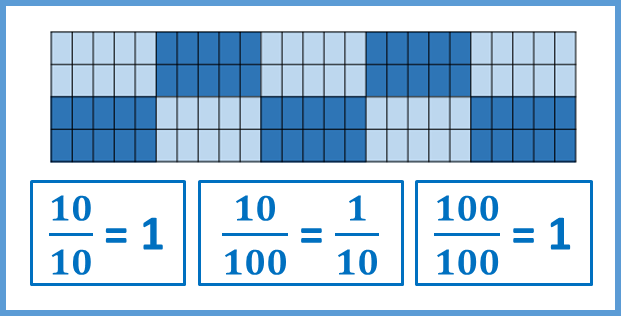 1200,40 x 1000 =
dixièmes
centièmes
1   2  0   0   4  0
,
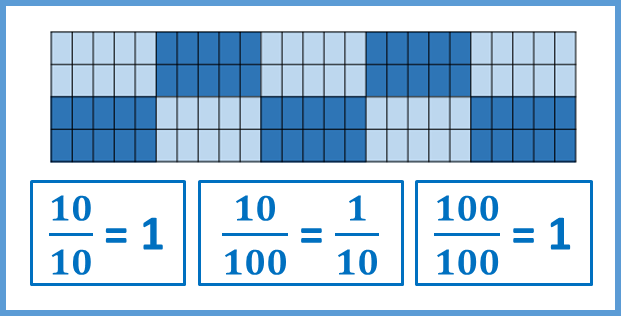 Multiplier par 1 000
0,85 x 1000 =
centièmes
dixièmes
0   8   5
,
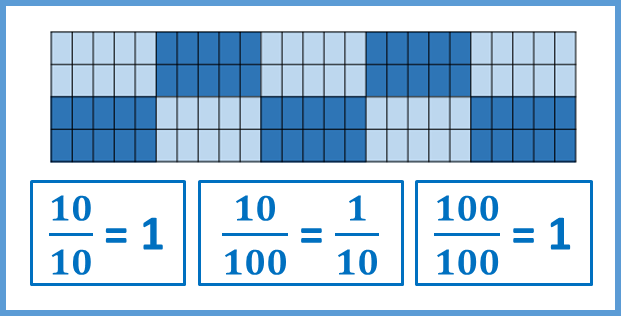 Multiplier par 1 000
19,03 × 1000 =
dixièmes
centièmes
1  9   0   3
,
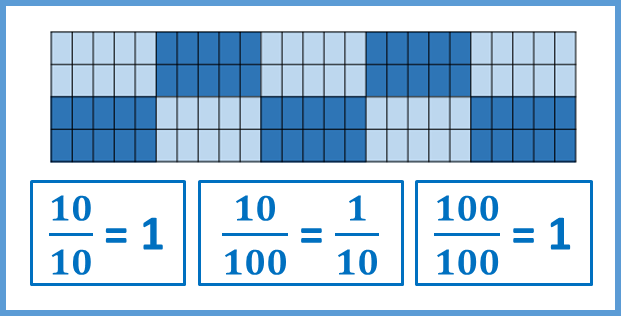 Multiplier par 1 000
245,3 × 1000 =
dixièmes
centièmes
2  4   5   3
,
Le quiz du jour
7,85 × 1000 = …
[Speaker Notes: 72]
Le quiz du jour
7,85 × 1000 = …
[Speaker Notes: 72]
Le quiz du jour
125,63 × 1000 = …
[Speaker Notes: 72]
Le quiz du jour
125,63 × 1000 = …
[Speaker Notes: 72]
Le quiz du jour
0,07 × 1000 = …
[Speaker Notes: 72]
Le quiz du jour
0,07 × 1000 = …
[Speaker Notes: 72]
Nombres
Ranger des nombres décimaux
À RETENIR
Pour comparer deux nombres décimaux

Exemple : 17,46 et 17,42
On commence par comparer leurs parties entières
	(la partie entière de 17,46 et 17,42 est 17).
Si les deux nombres ont la même partie entière,
	on compare leurs chiffres des dixièmes.
Si les deux nombres ont le même chiffre des dixièmes,
	on compare leurs chiffres des centièmes.
17,46 > 17,42
Comparer des nombres décimaux
Noémie veut acheter un vélo. 
Pour l’avoir au meilleur prix, elle a visité trois magasins différents. 
Dans quel magasin le vélo est-il le moins cher ?
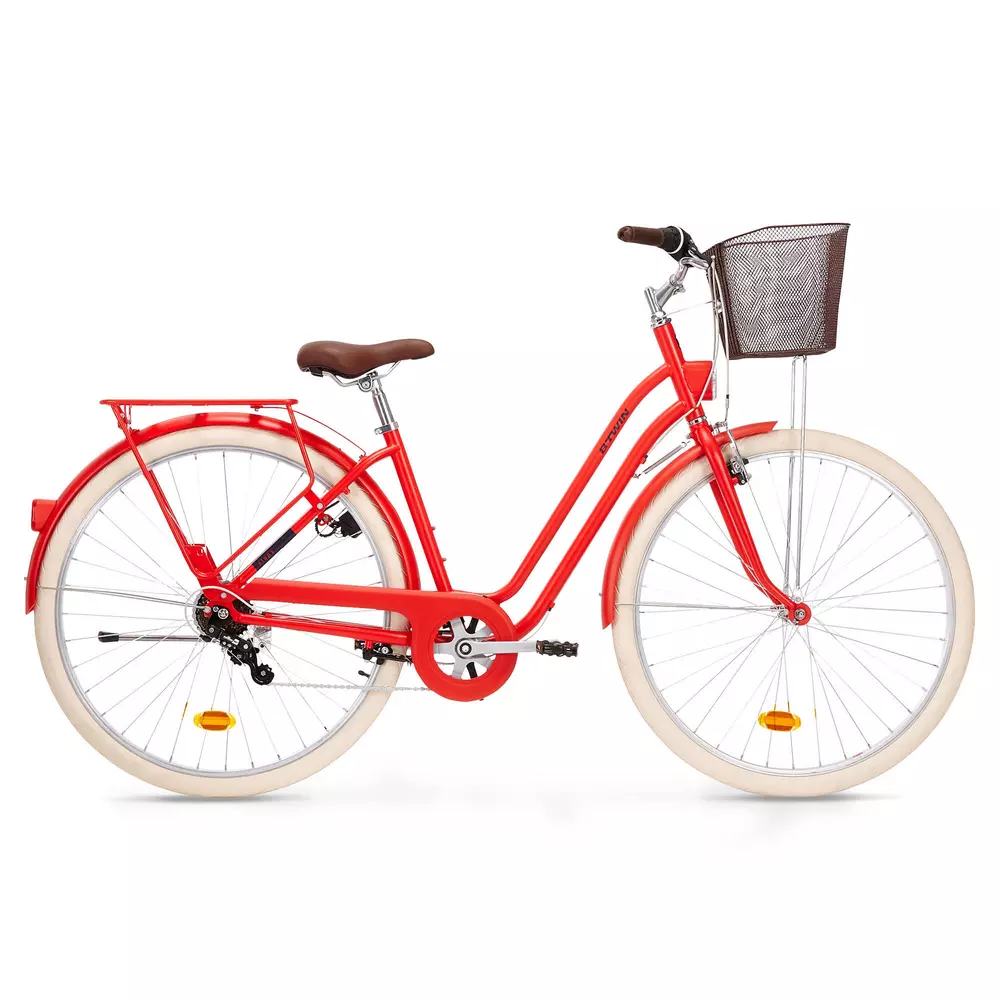 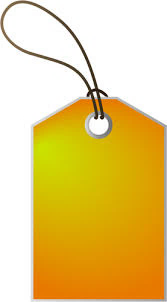 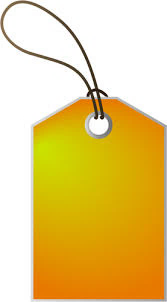 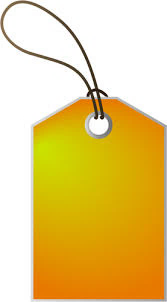 379,99 €
399,79 €
380 €
Magasin 1
Magasin 3
Magasin 2
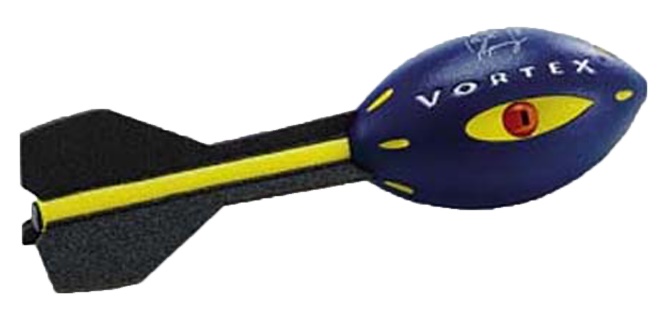 Ranger des nombres décimaux
Yacine a réalisé six essais au lancer de vortex : 

5,35 m  -  5,43 m  -  5,39 m  -  6,01 m  -  5,5 m  -  5,09 m

Range ses performances dans l’ordre croissant.
Problèmes
Situation de proportionnalité ou pas ?
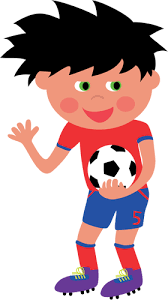 John a marqué 4 buts en 20 minutes. 
Peut-on déduire le nombre de buts qu’il mettra en 40 minutes?
Le nombre de buts n’est pas proportionnel au temps de jeu.
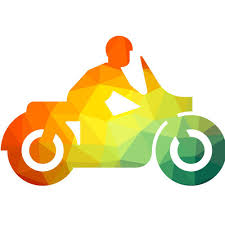 Situation de proportionnalité ou pas ?
En roulant toujours à la même vitesse une moto consomme en moyenne 4 litres d'essence pour 100 km.
Peut-on prévoir sa consommation sur 50 km à cette même vitesse ?
La consommation de litres d’essence est  proportionnelle au nombre de kilomètres parcourus.
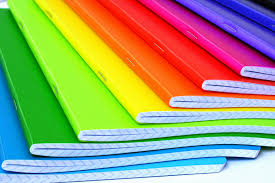 Situation de proportionnalité ou pas ?
10 cahiers coûtent 8 €, 20 cahiers coûtent 16 € et 25 cahiers coûtent 20 €. Est-on dans une situation de proportionnalité ?
Correction du problème donné
Voici les dimensions d’une voiture et de son modèle réduit.
Complète les dimensions manquantes.
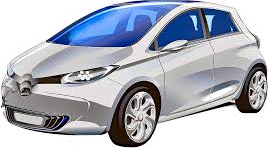 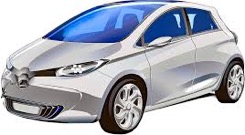 ?
6 cm
?
100 cm
300 cm
150 cm
Correction du problème donné
Voici les dimensions d’une voiture et de son modèle réduit.
Complète les dimensions manquantes.
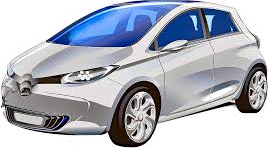 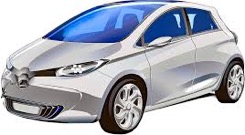 2 cm
6 cm
100 cm
3 cm
300 cm
150 cm
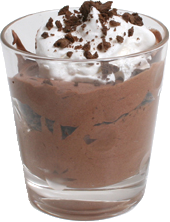 Première situation
Il faut  6 œufs pour préparer une mousse au chocolat pour 9 personnes 
et 10 œufs si la recette est pour 15 personnes. 

Combien faut-il d’œufs si je veux faire cette mousse au chocolat pour
6 personnes ?
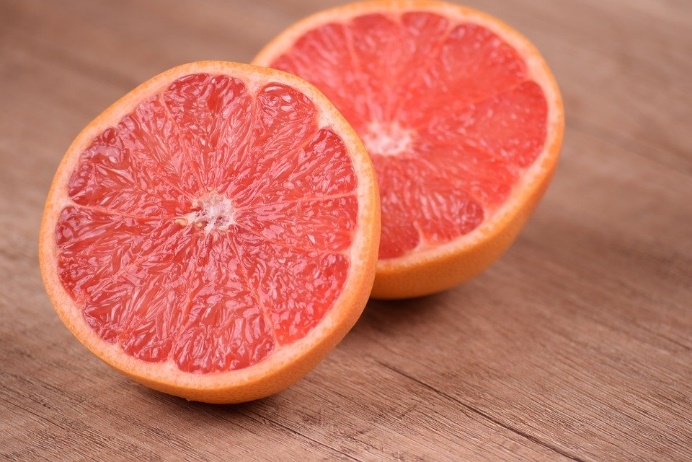 Situation pour plus tard
En pressant 3 pamplemousses, on obtient 50 cL de jus.

● Quelle quantité de jus obtient-on en pressant 12 pamplemousses ?

● Combien de pamplemousses faut-il presser pour obtenir 1 litre de jus?